Elettiinpä sitä ennenkin
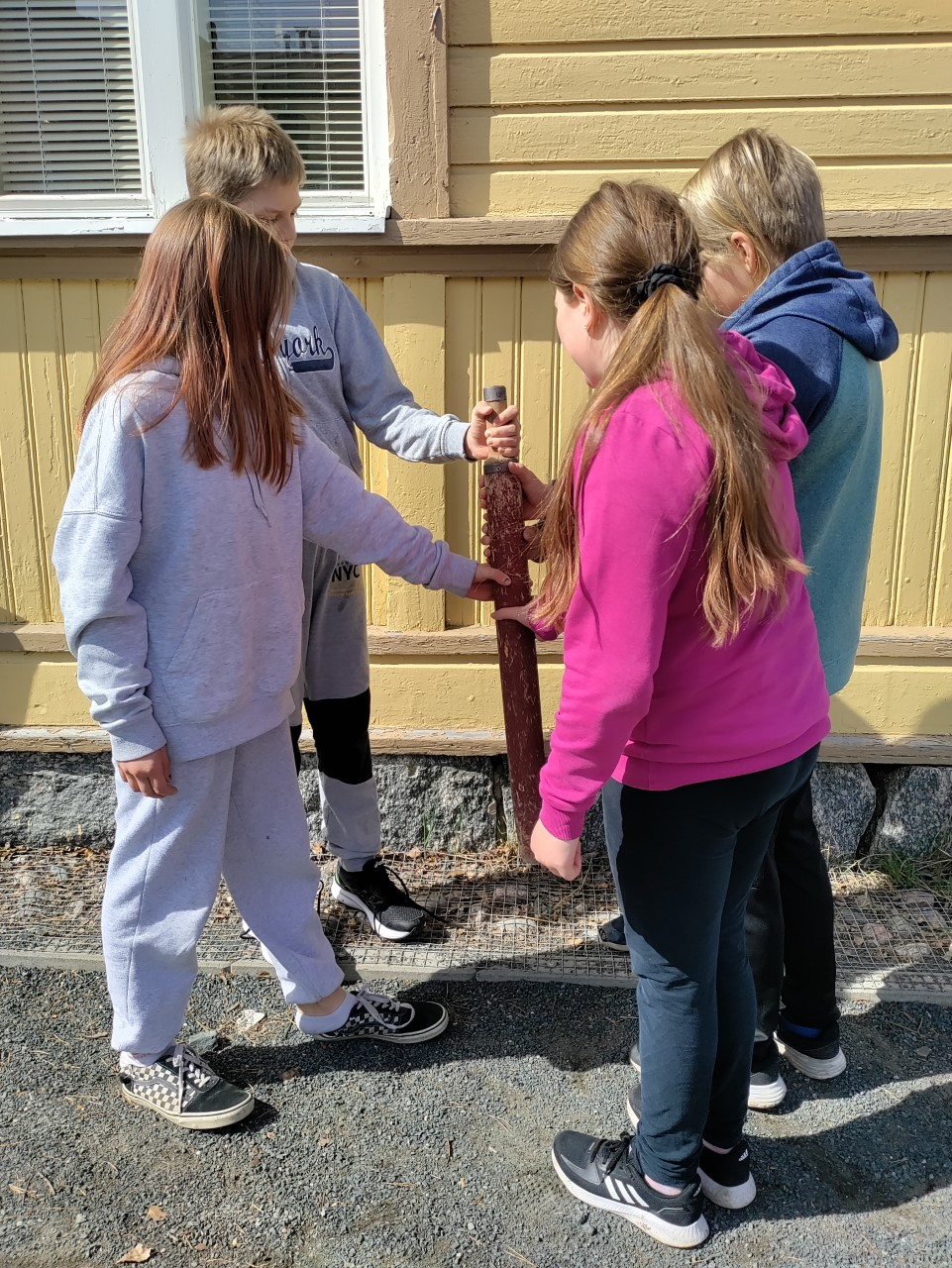 Kuva 1920-luvulla ja 2020-luvulla
2020-luvulla
1920-luvulla
Lisää teksti napsauttamalla
Entisajan koulu
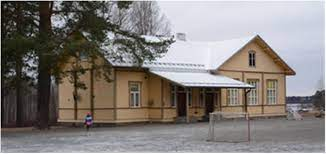 Käärmelahdessa koulu alkoi v. 1902
Käärmelahden koulu valmistui v. 1903
Vuonna 1921 Suomessa tuli voimaan oppivelvollisuuslaki. 

Koulu kesti ma-la eli 6 päivää
Oppiaineet olivat erinimisiä
Kuri oli kova
Kouluasu tytöillä: mekko ja essu ja pojilla sarkahousut ja takki sekä lakki
Ilmainen kouluruoka alkoi v.1943 jälkeen
Vanhan ajan koulu    ->  Helsingin kaupunginmuseo
Käärmelahden koulun historia
Päätös koulun rakentamisesta käärmelahteen tehtiin 29.12.1901
Koulu avattiin 29.9.1902
Ensimmäinen lukukausi päättyi 20.12.1902
Kevätkausi alkoi 13.1.1903
Koulukeittiö päätettiin ottaa käyttöön 11.10.1939
Toinen koulurakennus valmistui v.1957
Koulurakennuksen vihkiäiset oli sunnuntaina 30.3.1958
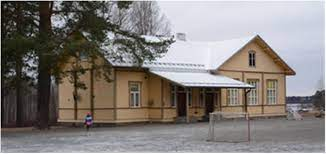 Entisajan kulkuvälineet
Entisajan kulkuvälineitä oli  mm hevoskärryjä, talvella suksia, kesällä veneitä ja pyöriä.
Entisaikaan ei ollut autoja ja traktoreita.
Työn teko ja kulkeminen oli rankempaa kuin nykyään.
Entisajan  polkupyörä.Polkupyörä helpotti  liikkumista.
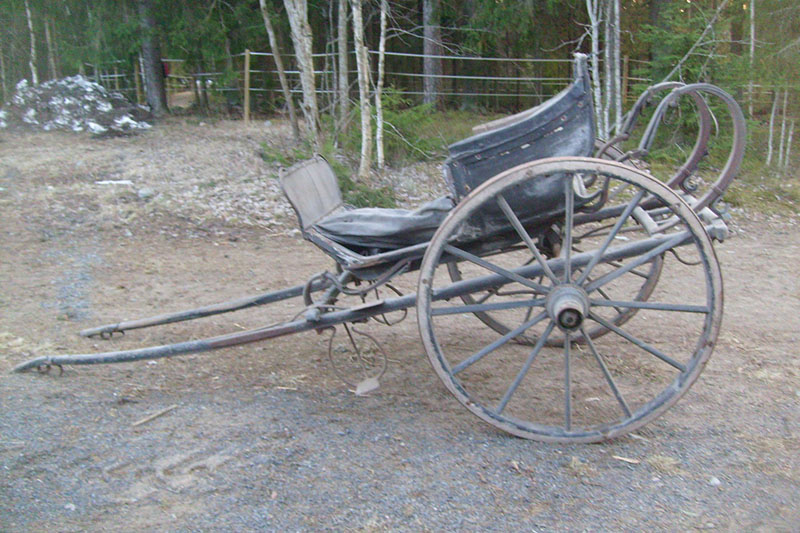 Hevoskärryt 
Hevoskärryt keksittiin noin 1000v eaa.
Sukset olivat hyödylliset talvella.
Käärmelahden alueen historia
Mummo haastattelu
Entisaikaan vapaa-ajalla tehtiin oma latu itse ja hiihdettiin, oltiin navettatöissä. Välitunnilla hypittiin narua, pelattiin polttopalloa ja hippaa. Kouluruokalassa oli vain lusikoita. Sen takia syötiin makkarakeittoa, hernekeittoa, perunavelliä jne. Leivät piti viedä itse jos halusi syödä leipää.
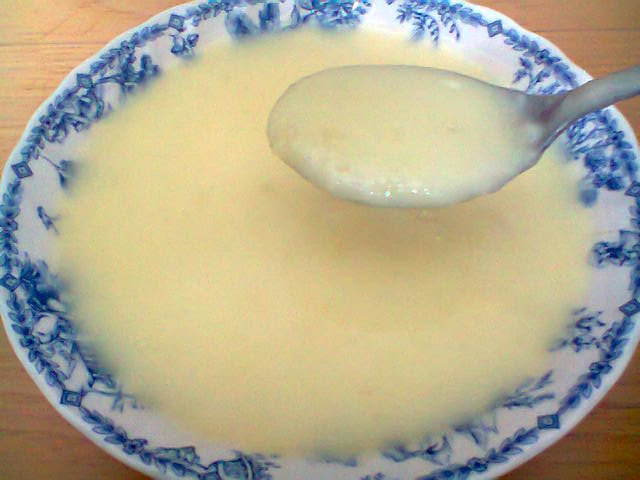 Entisajan keittiö
Entisajan keittiöön kuuluu hernekeitto, kanakeitto, perunavelli, leipää, maitoa, porkkanaa, ruisleipää, mämmiä, perunaa ja omenaa. Perinteisin oli kuitenkin perunavelli.
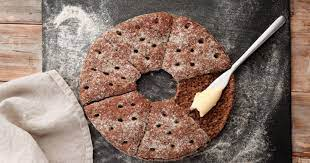 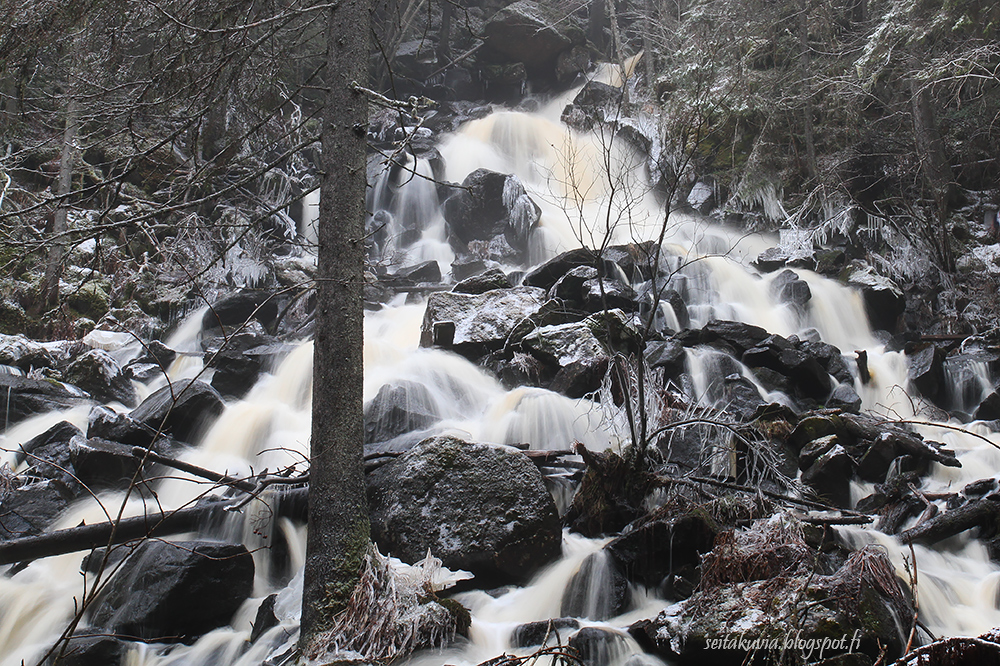 Korkeakoski
Korkeakoskella on vapaana virtaava koski.
Korkeakoski on luonnonsuojelualue.
Korkeakoski on syntynyt muinaiseen kallioperän murtumalinjaan.
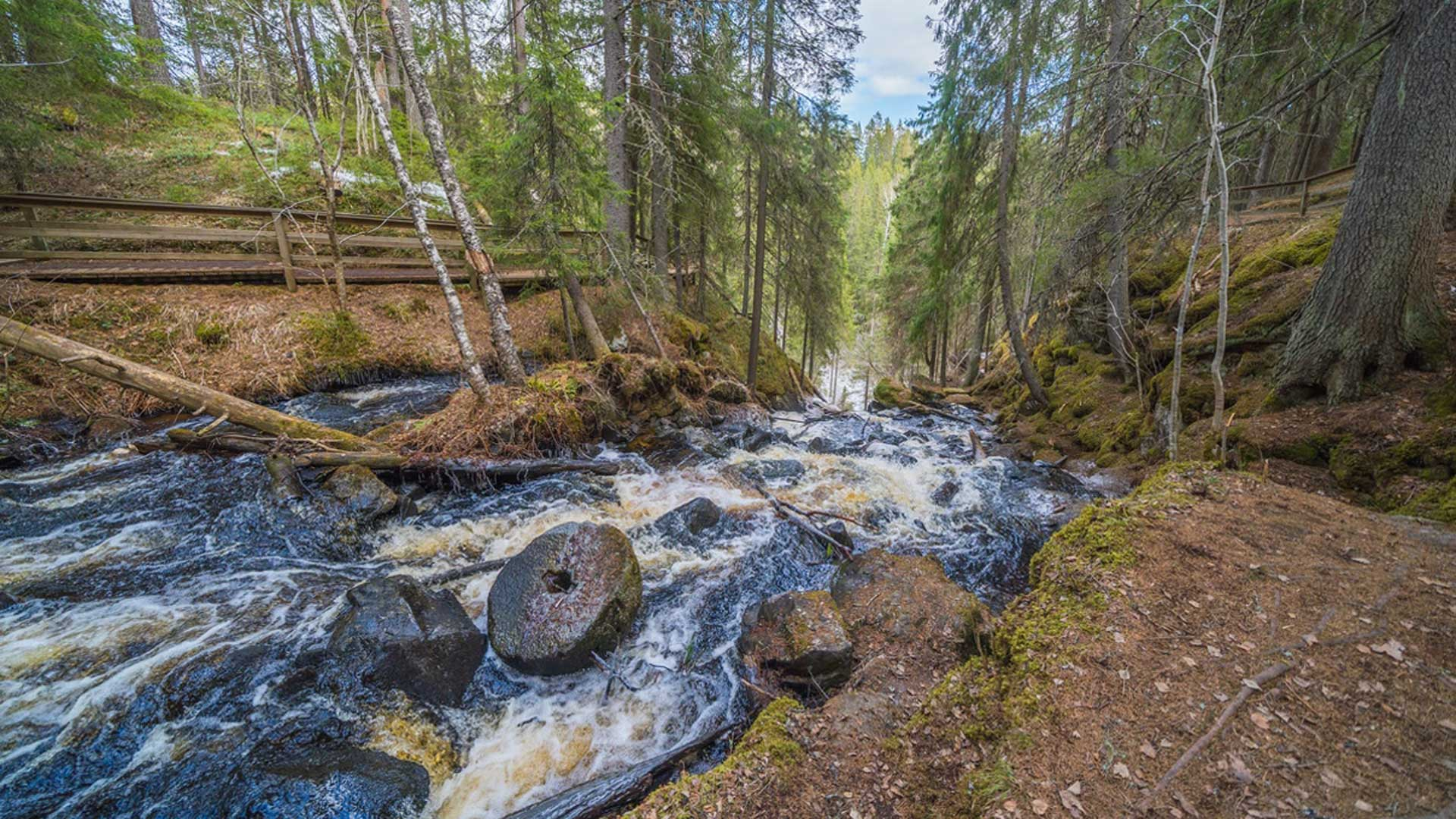 Lähteet: Tavinsalmen kuninkaankartanosta, Käärmelahteen-kirja, Myö Maaningan helemassa huppaellaan-kirja, wikipedia ja google.
Tekijät: Aatu R, Siiri, Niilo, Minttu, Jinna, Sohvi, Nanna ja Jasper
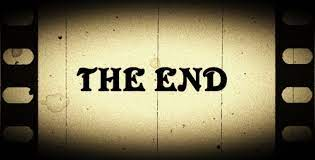 Loppu